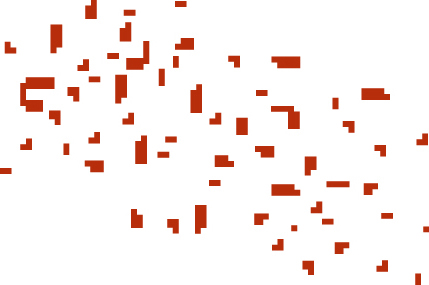 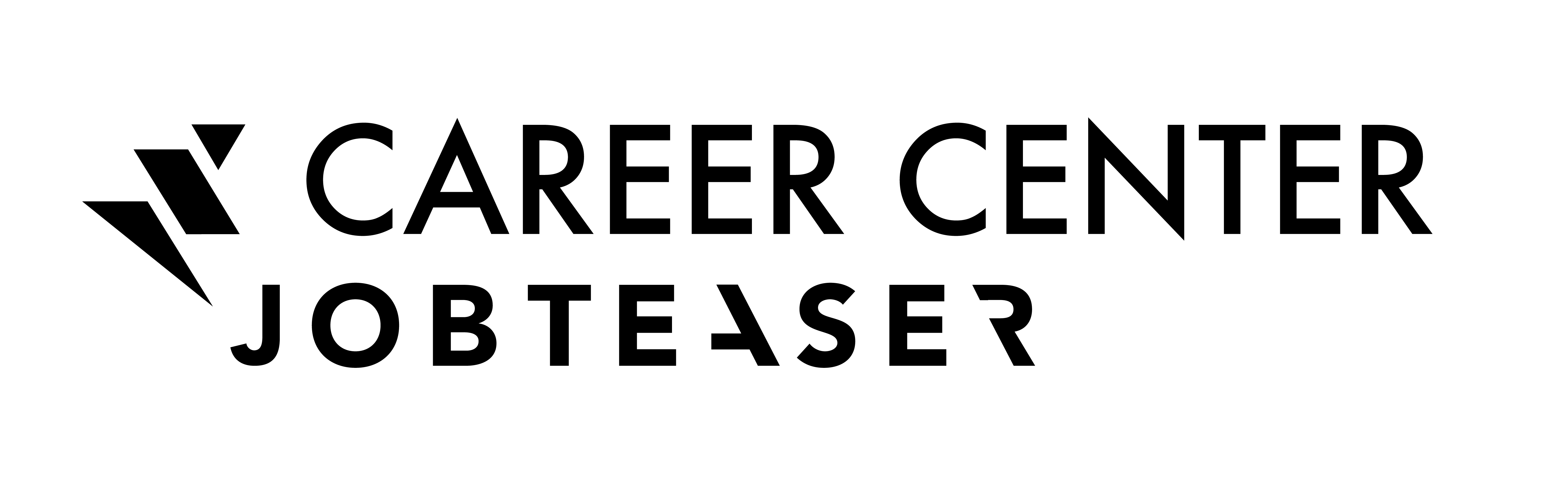 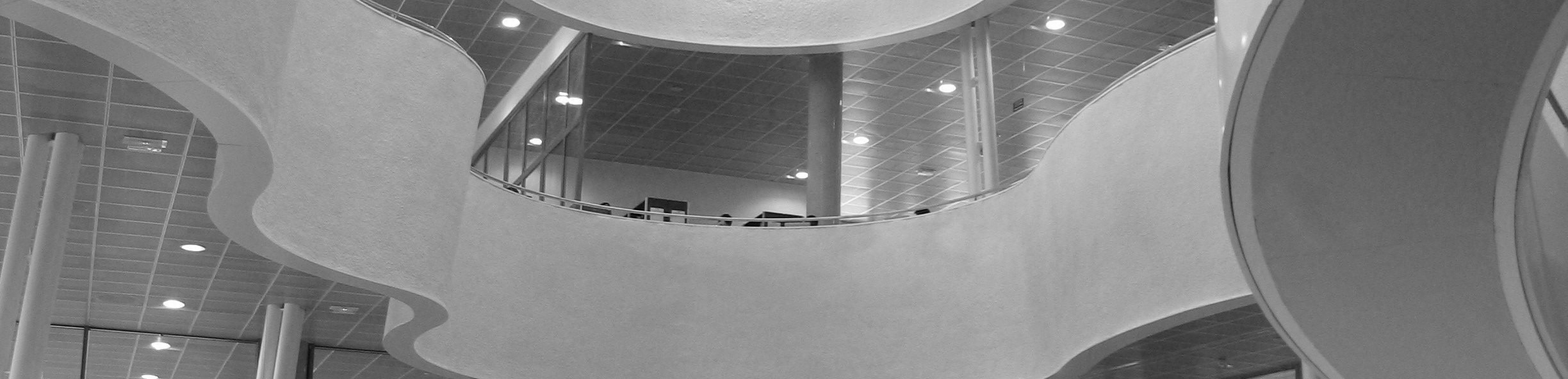 le career center de l’université le havre normandie
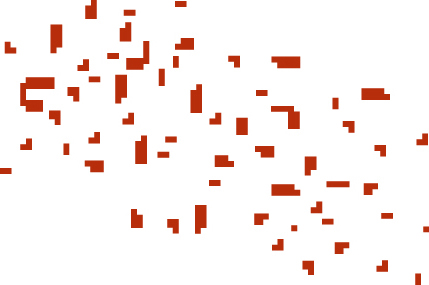 Guide d’utilisation Recruteurs - 2023
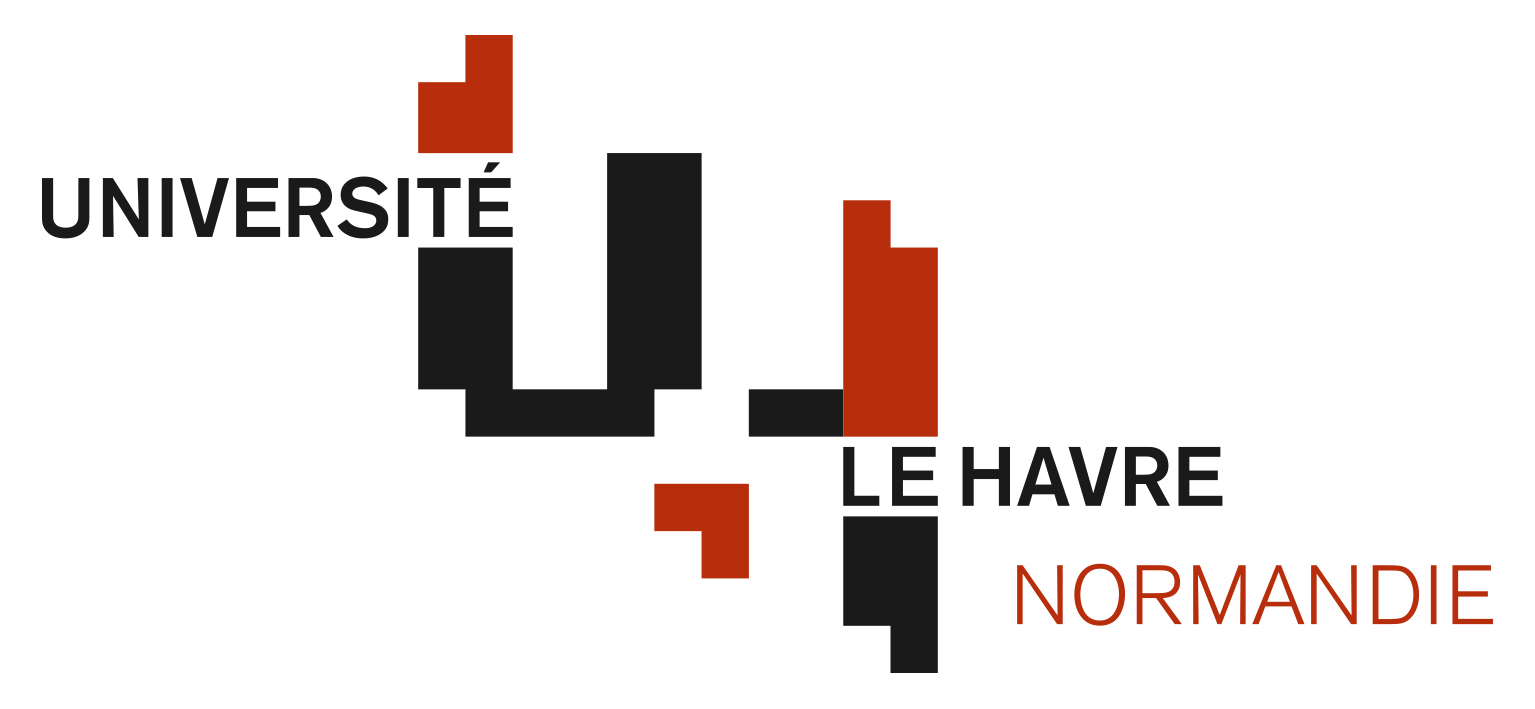 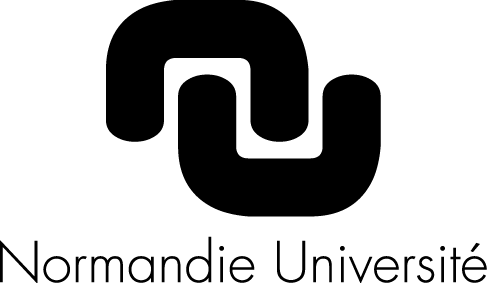 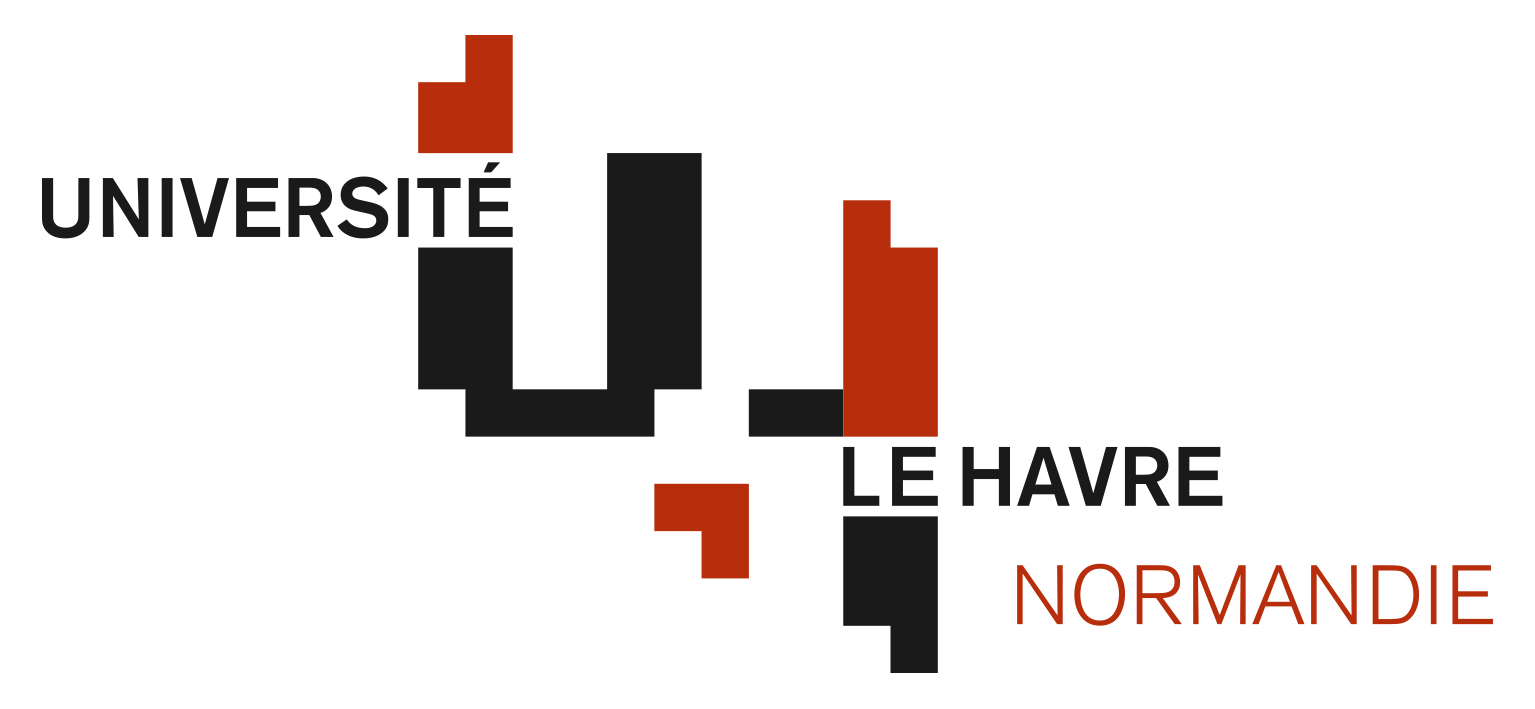 Qu’est-ce que le Career Center de l’Université Le Havre Normandie ?
, alternances et emplois
Une ePlateforme carrières, fournie par Job Teaser, pour mettre en relation nos entreprises partenaires, notre université et nos étudiants
XXXX
Etudiants et alumnis

3 millions d’inscrits
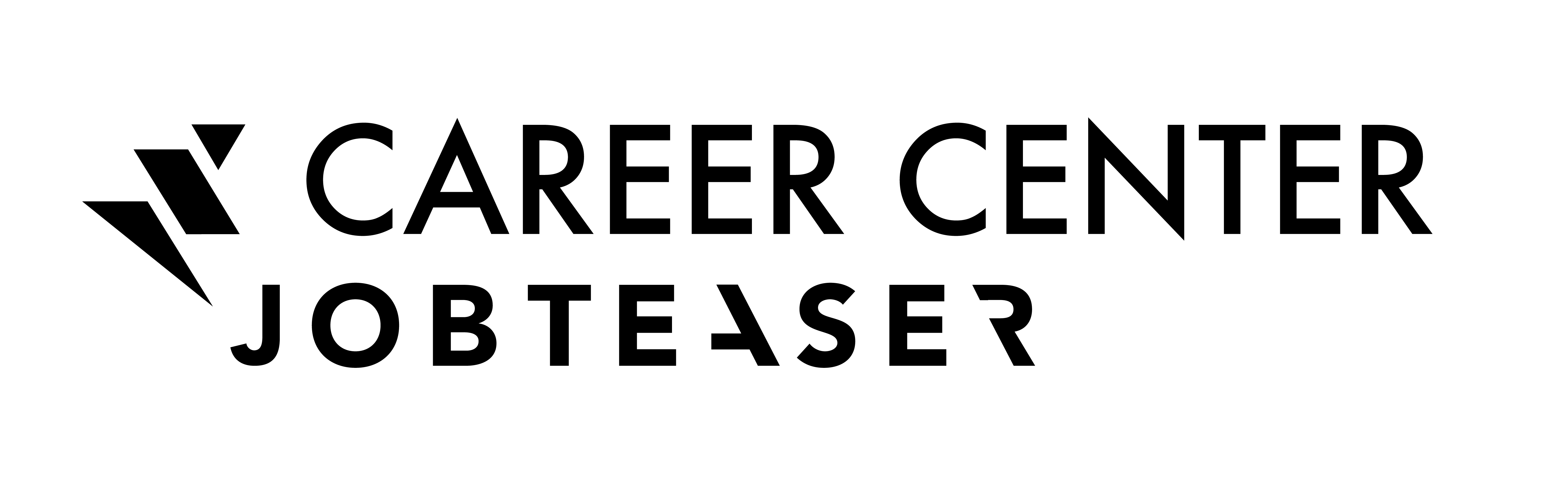 Les personnels
Career Centers intégrés au sein d’ universités et d’écoles

700 partenaires
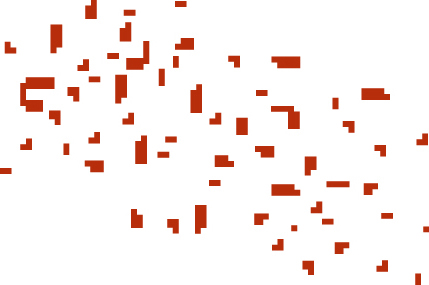 Entreprises

80 000 recruteurs
2
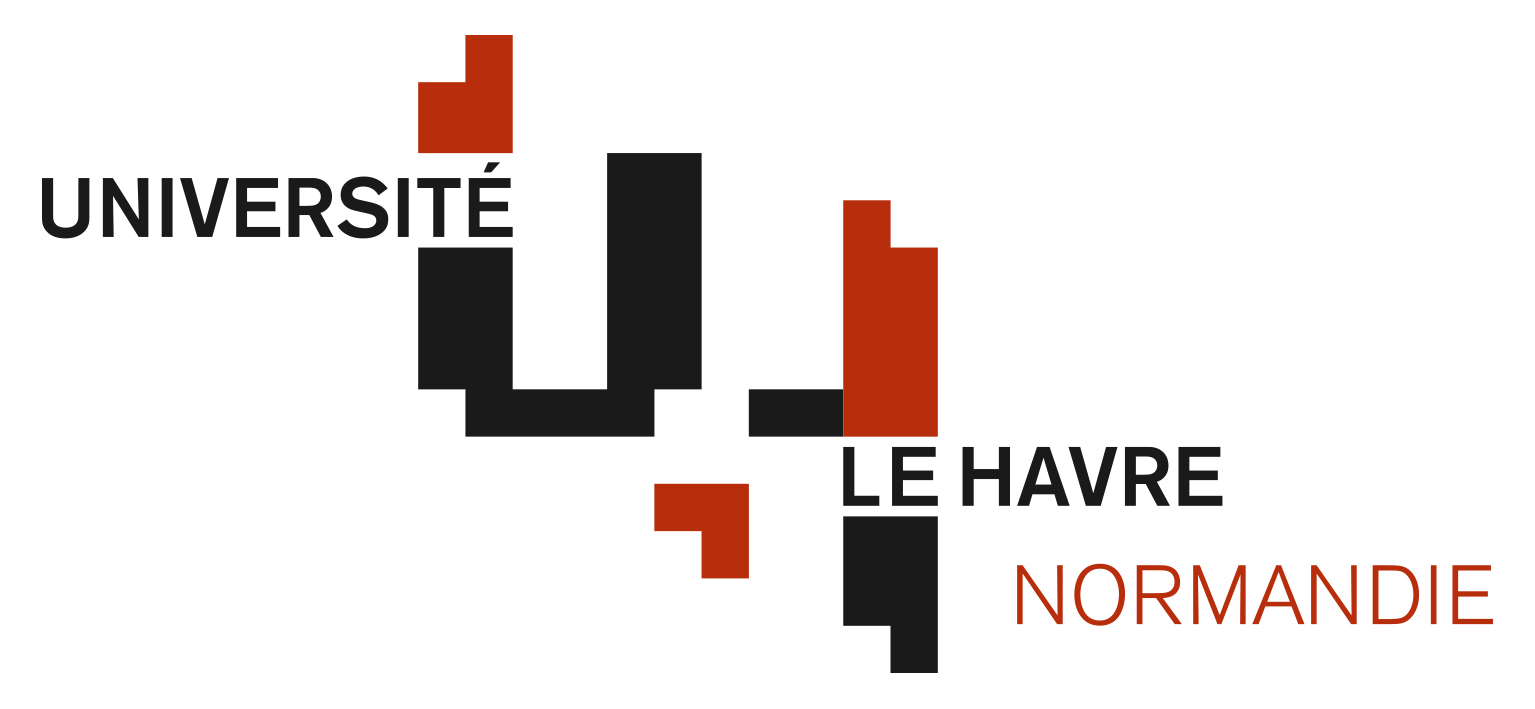 Le principe du système : 
Un environnement unique avec 2 sources de contenus
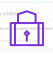 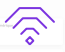 +
Les contenus privés exclusifs aux étudiants de l’université
Les contenus publics de
 JobTeaser
Vos offres : stage, alternance, emploi, job étudiant, V.I.E.

Nos événements orientation et insertion

Nos ressources (témoignages, infos pratiques, conseils)

Notre newsletter hebdomadaire

Visibles uniquement par nos inscrits
Offres de stage, alternance,  emploi


Evénements de recrutement


Espace de présentation des entreprises et métiers


Articles et vidéos conseils



Visibles par toutes les universités et écoles équipées d’un Career Center
3
Déposer votre offre d’emploi
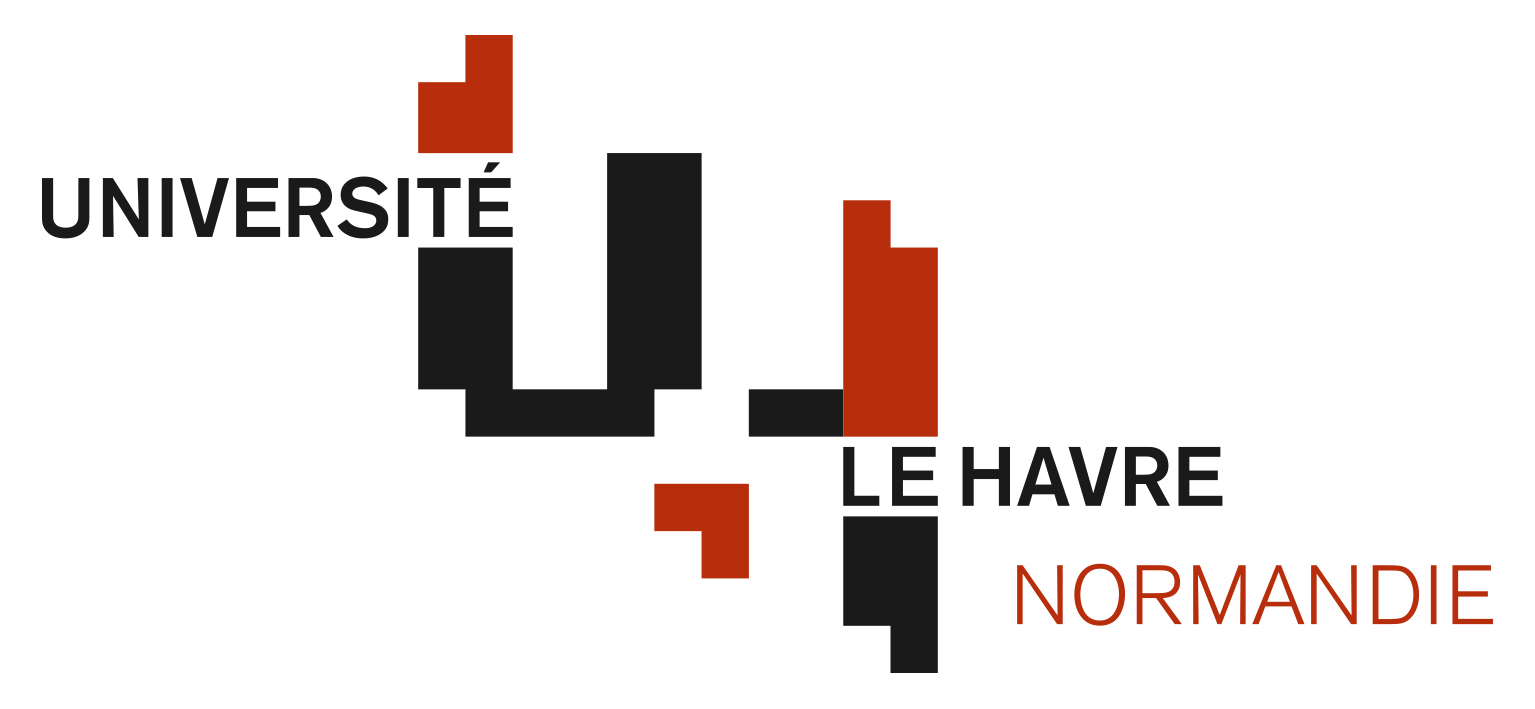 Temps estimé : 3 minutes
RDV sur le Career Center  de Université Le Havre Normandie
https://univ-lehavre.jobteaser.com/fr/recruiter_account/sign_in


Cliquez sur « Offres » puis « Ajouter une offre »
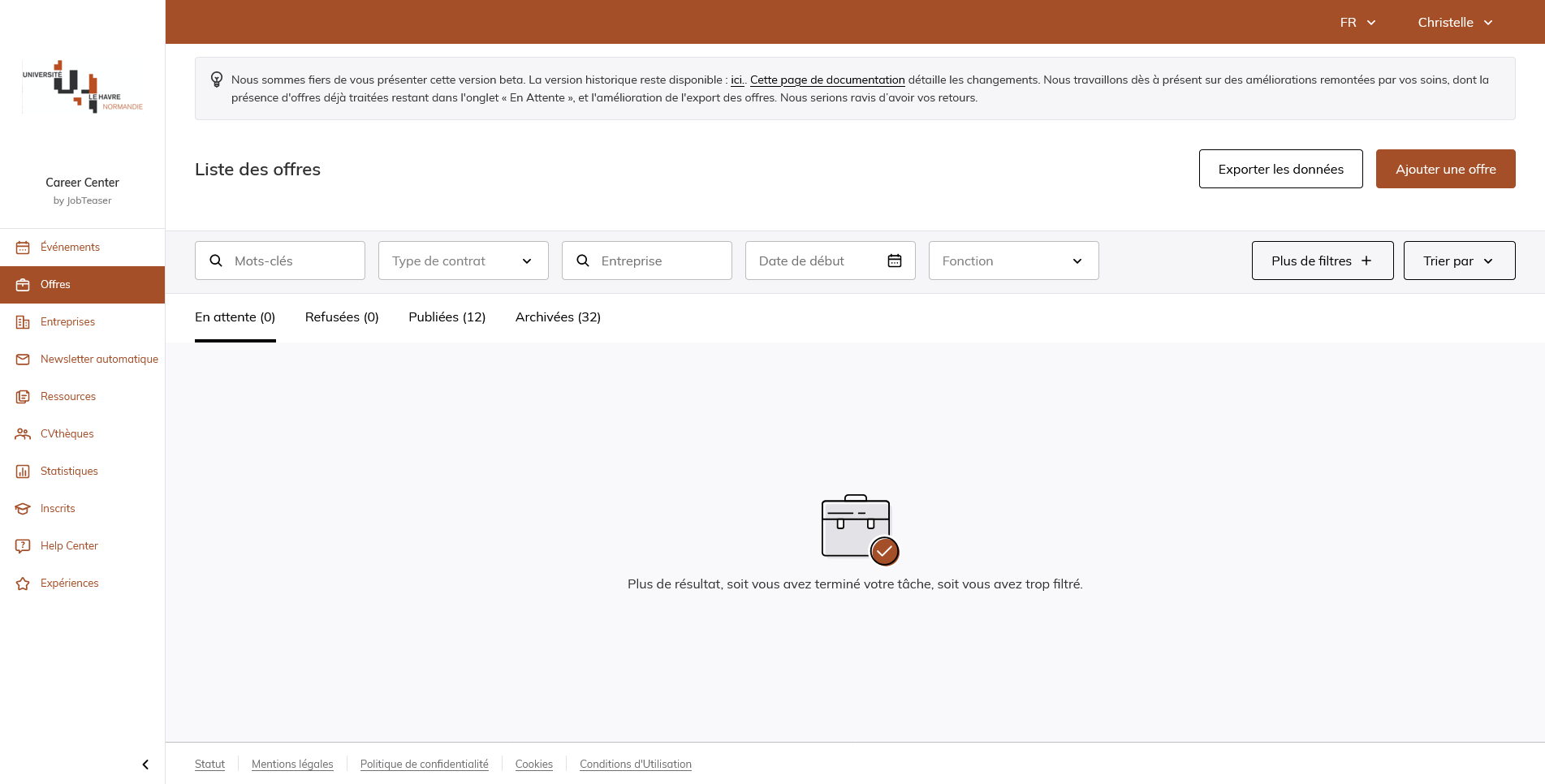 4
Déposer votre offre d’emploi
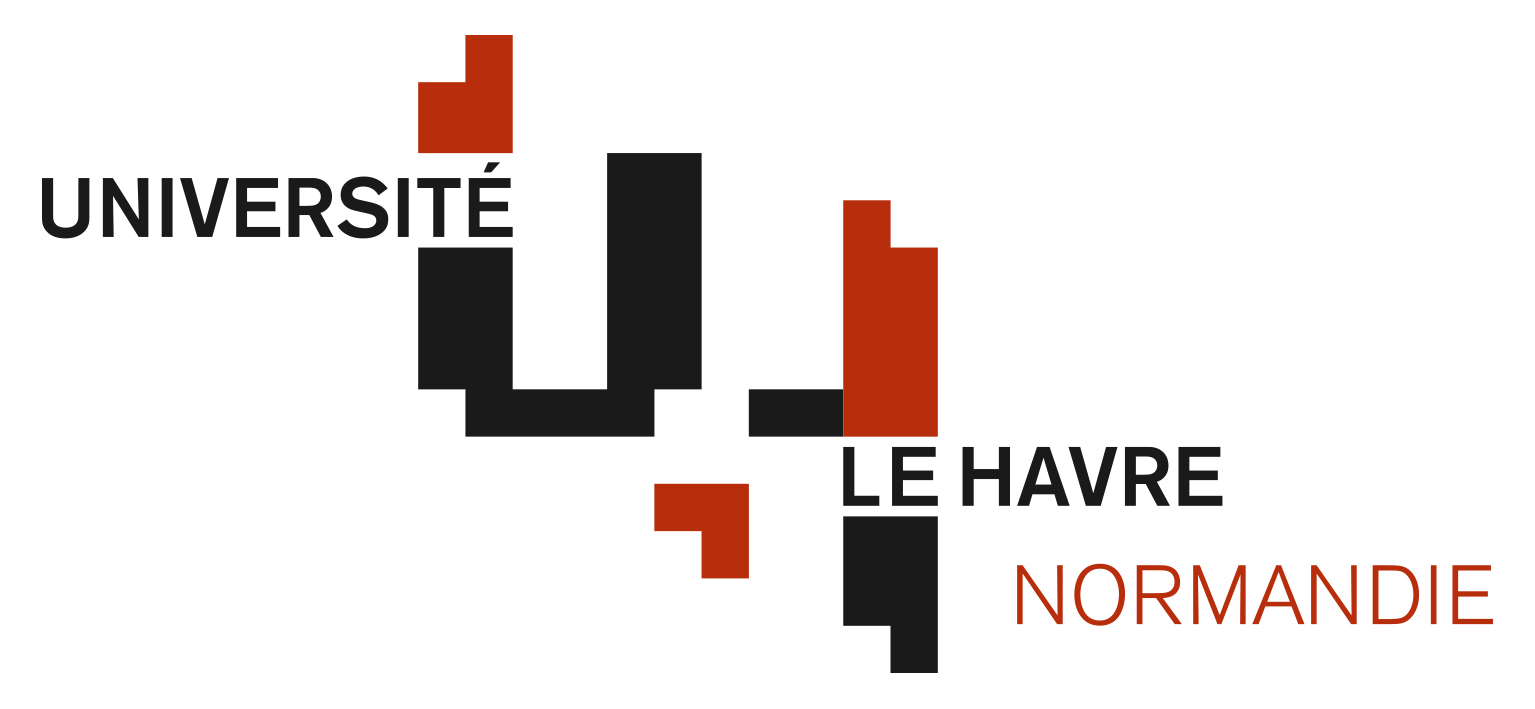 
Cliquez sur « Créer cette offre »
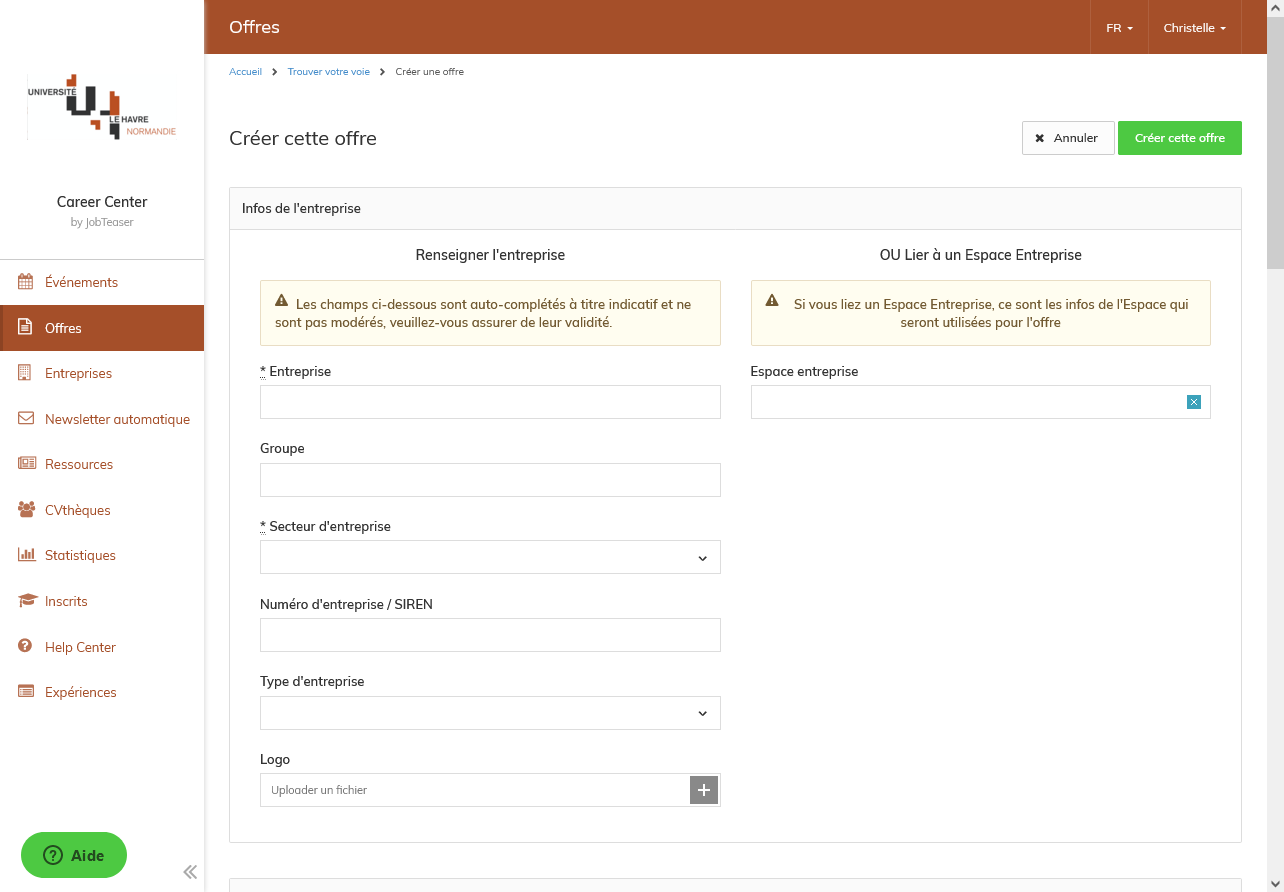 >> Champs à renseigner
5
Déposer votre offre d’emploi
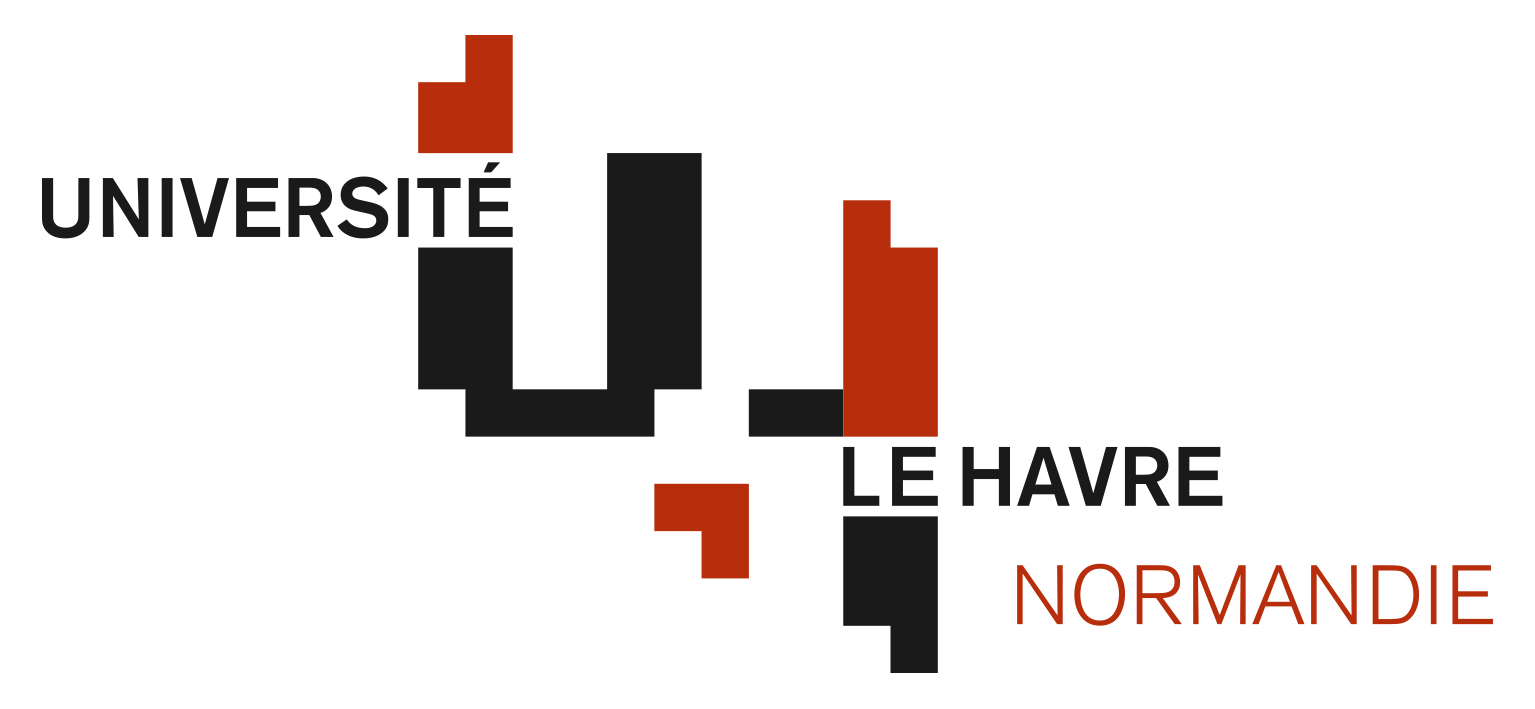 Exemple d’offre publiée
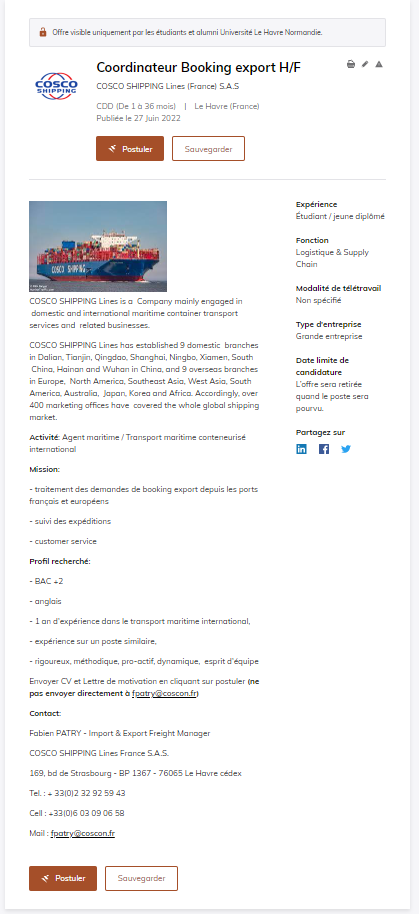 > Vous recevez un email dès que votre offre est validée et publiée par l’Université Le Havre Normandie

> Des statistiques sur le nombre de clics et le nombre de vues sur les offres sont accessibles
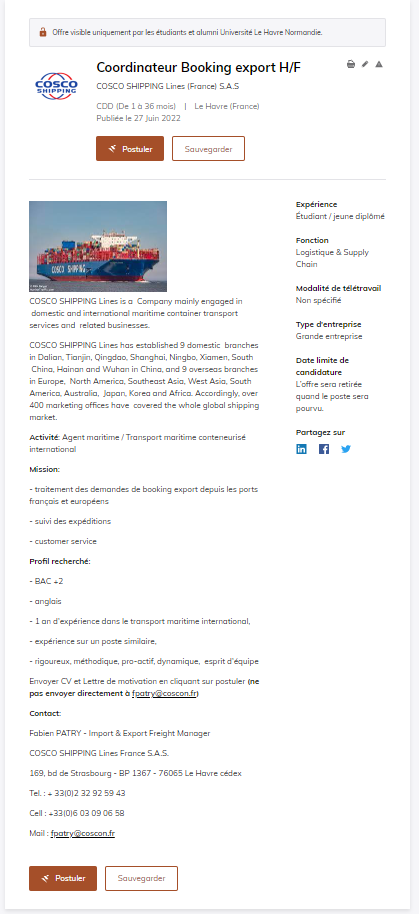 6
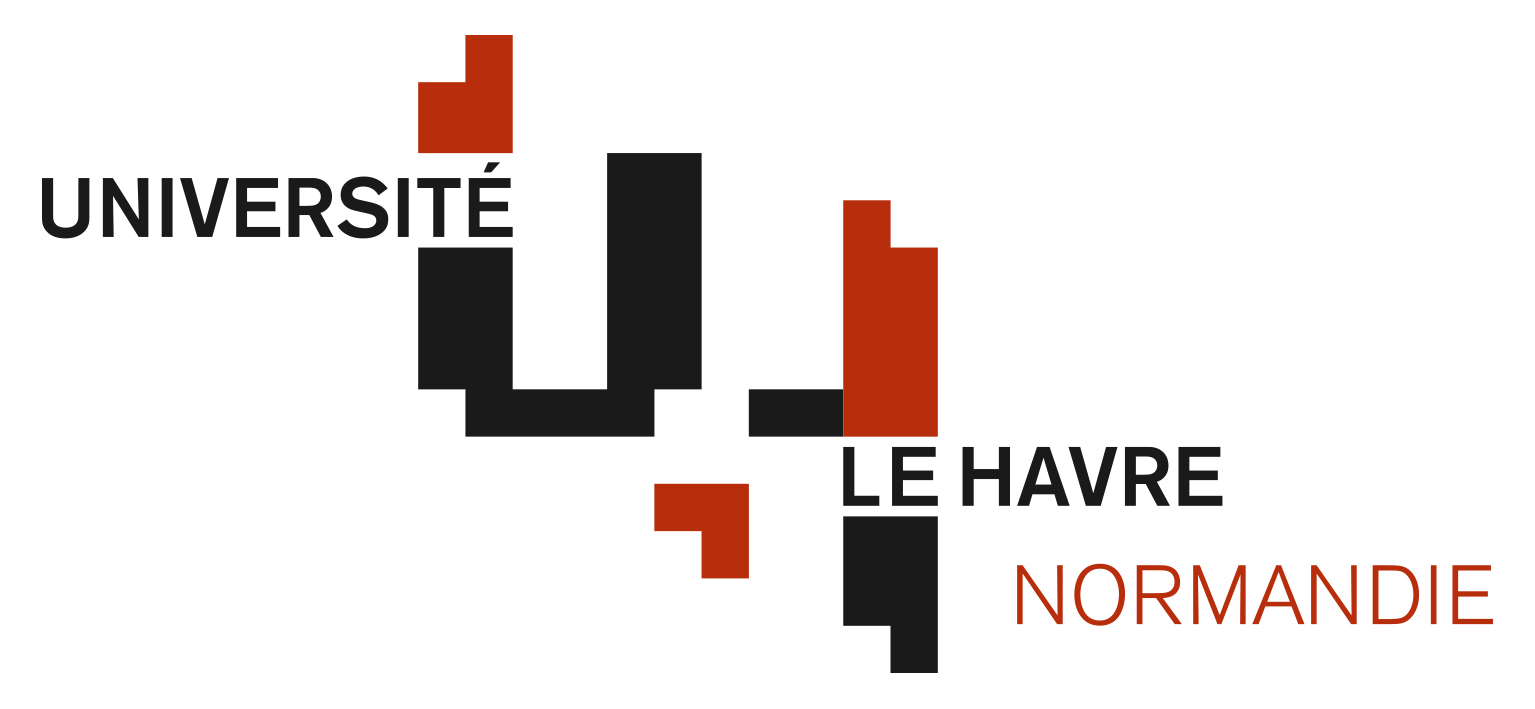 Pour optimiser votre marque employeur, nous vous recommandons de créer votre page entreprise

RDV sur https://univ-lehavre.jobteaser.com/fr/company_account/sign_in 

=> Voir le guide d’utilisation Entreprises
7
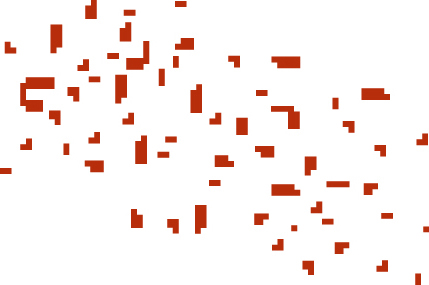 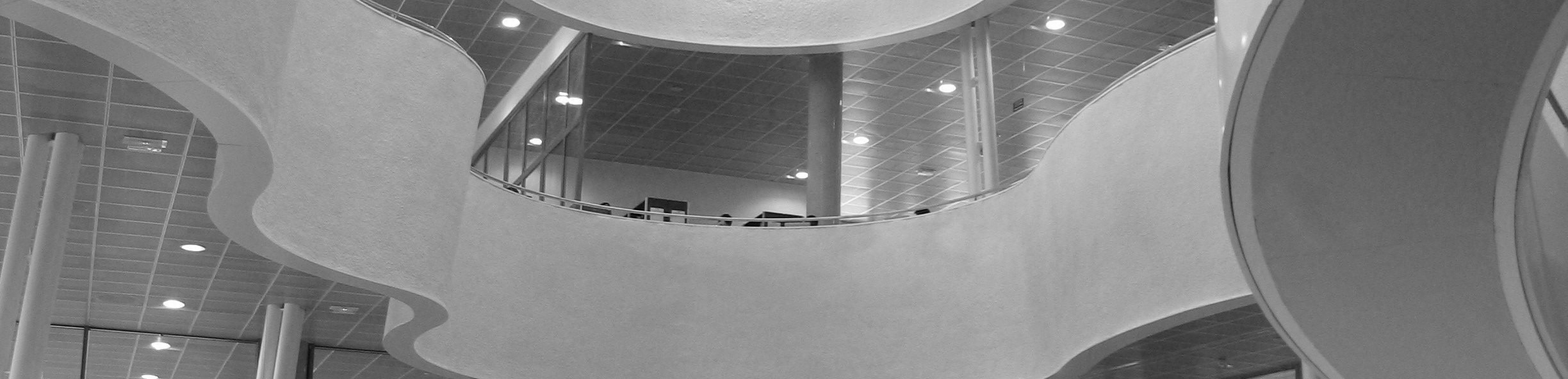 Contact
bipe@univ-lehavre.fr
Service Universitaire de l’Insertion et de l’Orientation (SUIO)
Tél. : 02 32 74 41 31
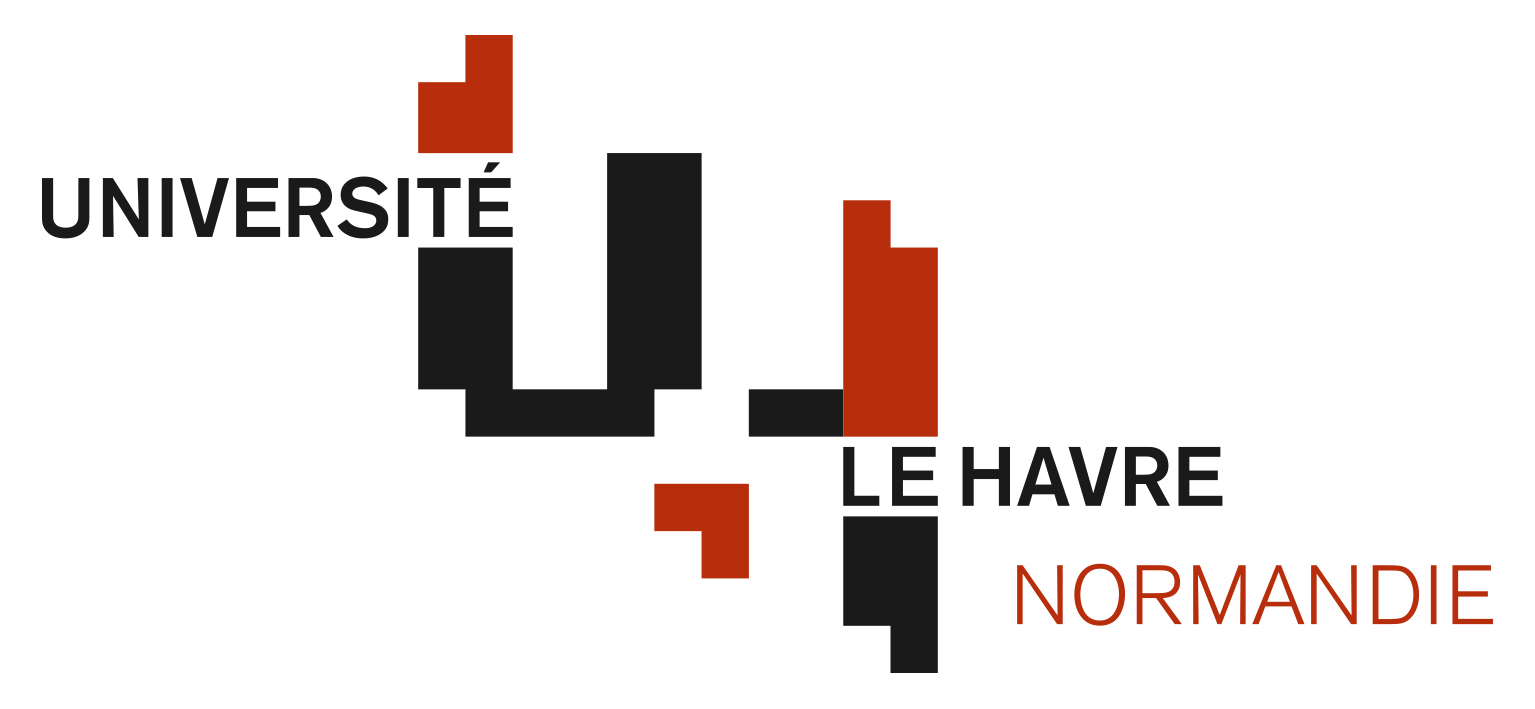